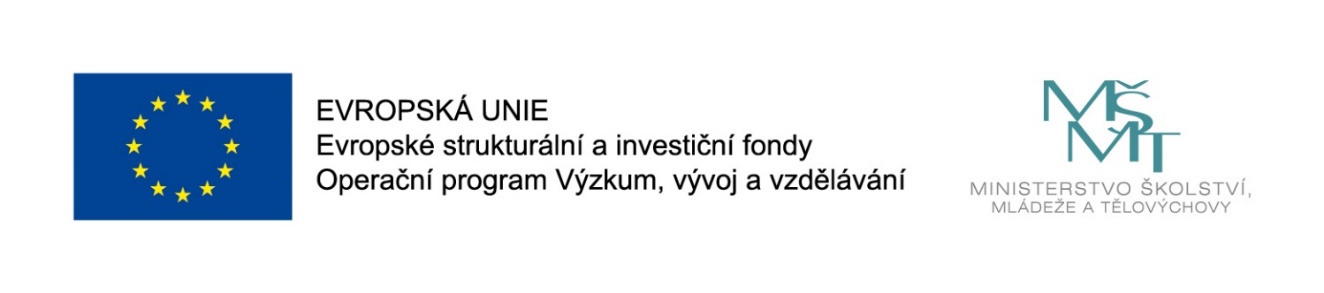 Základní ošetřovatelské postupy
CZ.02.2.69/0.0/0.0/16_015/0002400
ROZVOJ VZDĚLÁVÁNÍ NA SLEZSKÉ UNIVERZITĚ V OPAVĚ
Odběry moči na biochemické, mikrobiologické vyšetření, orientační zkouška indikačním papírkem HEXA PHAN
Petra Šimánková
Odběr moče na biochemické vyšetření
Moč vyšetřujeme fyzikálně, chemicky, mikroskopicky a mikrobiologicky

Vyšetření moče znamená v klinické praxi nepostradatelný zdroj informací. 

Materiál odebíráme za účelem vlastního vyšetření sestrou nebo se odebraná moč transportuje do laboratoří dle druhu vyšetření
Fyzikální vyšetření moče sestrou
Při fyzikálním vyšetření moče sestrou hodnotíme 

 Barvu – fyziologicky je jantarově žlutá, příměsí ovlivní barvu moče
 Příměsí – krev – makro x mikro hematurie, některé potraviny 
 Množství (diuréza) – patologie v množství moče
 Polyurie – časté    a vydatné močení 
 Oligurie – snížené množství moče 
 Polakisurie – časté močení malého množství moče
 Anurie – zástava močení
Zápach – metabolity spojené s kávou, česnekem, cibulí, diabetici, IMC mohou ovlivnit zápach
Zákal – soli, hlen
Specifickou hustotu moče – dnes se již často neprovádí 
 Některé potraviny, léky, jedy, mohou kvalitu moče měnit, stejně jako například  venkovní teplota.
Odběr moče na biochemické vyšetření
Vždy, pokud je to možné, upřednostňujeme metody odběru moče přirozenou cestou vymočením, před cévkováním nemocných – riziko kontaminace močového měchýře, IMC  
V rámci biochemického (kvalitativního) vyšetření vyšetřujeme – glukózu, Ph moče (aciditu, alkalitu), bílkovinu, krev, bilirubin, ketolátky, žlučová barviva – urobilinogen, hormony, léky, přítomnost některých drog, amylázy, anorganické látky a kreatinin.
V rámci biochemického vyšetření vzorku moče zjišťujeme také mikroskopicky sediment v moči – buněčné a krystalické součásti moči. Mohou jimi být erytrocyty, leukocyty, epitelie. 
Žlutá zkumavka na biochemii – vždy nejlépe plná
Odběr moče na biochemické vyšetření za 24 hod.
V případě biochemického vyšetření moče za určitý časový úsek např. /24 hod. provádíme kvantitativní vyšetření moče u kterého zjišťujeme např. odpady iontů, množství bílkoviny, kreatininu, urey nebo kyseliny močové. 
Nutná je včasná a pečlivá příprava a poučení mobilního nemocného! (dítě x rodič). V poučení jsou rozdílnosti v rámci odběru ambulantního a nemocničního  prostředí.
Odběr moče na biochemické vyšetření za 24 hod.
Sběrná nádoba k odběru moče za určitý časový úsek musí být: 
Označená jménem nemocného, číslem pokoje
Čistá, suchá, opatřená víkem
Na dostupném místě v místnosti k tomu určené
Příprava nemocného (role sestry v případě imobilního pacienta s PMK)
Odběr moče na biochemické vyšetření za 24 hod.
Moč se odebírá do žluté zkumavka na biochemii
Žádanka obsahuje základní údaje + celkové množství moče, dobu sběru, váha nemocného, míra nemocného, požadavek vyšetření (odpady bílkovin..)
Moč před odlitím vzorku – vždy změřit množství a promíchat!
Pomůcky k odběru moče na biochemické vyšetření – moč chemicky + sediment.
Pro vyšetření moče na biochemické vyšetření + sediment je vhodná ranní moč, ale v případě nutnosti lze odebrat i moč během dne.
Plastová nádoba, graduovaná špičatka
Zkumavka na moč – žlutý vršek, nesterilní (monovette urine), uzavřený odběrový systém pro nasátí vzorku za pomocí pipety
Ochranné jednorázové rukavice
Buničitá vata
Příprava, poučení pacienta, vlastní odběr
Je-li pacient mobilní, plně při vědomí a spolupracující, sestra nemocnému vysvětlí postup odběru ranní moče:
Důkladná hygiena ZG nemocného
První, kratší proud moče pacient vymočí do toalety
Střední proud vymočí do připravené nádobky ev. zkumavky (5-10 ml), zbytek do toalety
Sestra nasadí nesterilní rukavice a v místnosti k tomu určené nasaje za použití uzavřeného odběrového systému (např. monovette urine) moč do označené zkumavky – jméno, ročník, datum odběru
Příprava, poučení pacienta, vlastní odběr
Připraví označenou moč s žádankou k okamžitému transportu do laboratoře.
V opačném případě lze nechat moč v lednici max. 5 – 8 hodin (dle laboratorních kritérií), poté nutný transport do laboratoře.
Úklid pomůcek a dezinfekce rukou.
Odběr moče na mikrobiologické (bakteriologické) vyšetření
Upřednostníme odběr středního proudu moče před cévkováním (riziko kontaminace močového měchýře)
Odběr moče – střední proud – lucidní pacient, mobilní, spolupracující, lze provést odběr sám
Před odběrem pacienta důkladně poučíme o vhodnosti a nutnosti osobní hygieny, řádném omytí ZG mýdlem a poté vodou. 
Po instruktáži (sterilní zkumavka, červený vršek) vymočí střední proud moči a sterilně zkumavku uzavře.
Odběr moče na mikrobiologické (bakteriologické) vyšetření
CAVE – konus vršku zkumavky je nutné zachovat sterilní!
Zkumavka je okamžitě označena a moč je v případě nutnosti a možnosti ihned odeslána do laboratoře + žádanka, správné označení.
V opačném případě lze nechat moč v lednici max. 5 – 8 hodin (dle lab. kritérií), poté odeslat do laboratoře.
Specifika odběru moče na biochemii u kojenců a batolat
U starších batolat se získává moč na biochemické vyšetření po důkladné hygieně ZG volným vymočením do zkumavky nebo nočníku a moč se nasaje do zkumavky se žlutým uzávěrem (zkumavky monovette urine)
Nebo za pomocí igelitového močového sáčku, který se přilepí na ZG. Pouze pro moč biochemicky, není možné pro kultivační vyšetření
Specifika odběru moče na kultivační vyšetření u kojenců a batolat
Pro odběr moče poučíme maminku o postupu sterilního odběru: 
Nachystání zkumavky (sterilní), instruktáž a edukace sestrou.
Po rozbalení,  důkladném omytí a dezinfekci ZG dítěte se mírně masíruje 2 prsty ve vteřinových intervalech oblast podbřišku ve střední čáře těsně nad symfýzou. 
Druhá ruka přidržuje sterilní zkumavku nad močovou trubicí. Nesmí se dotýkat kůže! Toto vyžaduje velkou trpělivost.
Specifika odběru moče na kultivační vyšetření u kojenců a batolat
Pokud nedojde k mikci, celý postup se opakuje po krátké přestávce.
Střední proud moči se zachytí do sterilní zkumavky. CAVE doba otevření zkumavky, sterilní uzávěr!!
Moč nesmí stékat po nožce, ale proud míří přímo do zkumavky.
V případě několikátého nezdaru, přistupujeme dle indikace lékaře k cévkování dítěte.
Orientační zkouška indikačním papírkem HEXA PHAN
Hojně využívána je především v ambulantní sféře jako orientační zkouška. V případě patologického nálezu je potřeba transportovat vzorek do laboratoře k hlubšímu vyšetření. 
Obecné zásady při práci s indikačními proužky: 
Ochrana před vlhkostí, světlem (oxidace) – pečlivě zavírat originální tubus
Vyjímat těsně před použitím
Dotýkat se pouze úchopové části
Orientační zkouška indikačním papírkem HEXA PHAN
Pravidelná kontrola exspirace indikačních proužků
Ponořit do čerstvé moče celou indikační chemickou zónu a dobře, ale krátce smočit
Otřít o okraj zkumavky (špičatky) přebytečnou kapku a po uplynutí krátké reakční doby odečítáme pohledem intenzitu zbarvení se srovnávací stupnicí na originálním balení – tubusu
Při patologii moč nevylévá, ale na základě ordinace lékaře lze moč odebrat do zkumavky a s žádankou ji transportovat do biochemické laboratoře.